تاريخ المسلمين في الاندلس
قامت الدولة العباسية في بغداد على إثر هزيمة في معركة الزاب في عام(138ه/755م) ونجا عبد الرحمن بن معاوية من ملاحقة العباسيين له, فتوجه إلى الأندلس معلنا قيام الإمارة الأموية فيها.
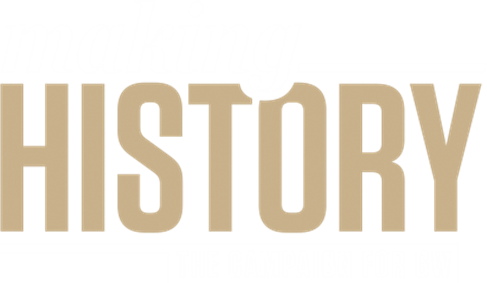 أولا: عصر الإمارة الأموية (138_318ه/755_912م)
تمكن عبد الرحمن بن معاوية بن هشام بن عبد الملك من تأسيس الإمارة الأموية في الأندلس عام (138 ه/ 755م) ولقب بالداخل لأنه دخل الأندلس, واستقل عن دولة الخلافة العباسية .
فقد قام عبد الرحمن الداخل بعدة أعمال من أجل تثبيت حكم الأمويين في الأندلس منها:
إنشاء جيش قوي ليقوم بحماية الدولة من الأخطار والتهديدات الخارجية. 
انتهاج سياسة اللين والتسامح والعفو.
اتخاذ مدينة قرطبة عاصمة الإمارة الأموية .
وقد توالى على حكم الإمارة الأموية في الأندلس بعد عبد الرحمن الداخل عدة أمراء, كان أبرزهم الأمير عبد الرحمن بن الحكم الملقب بالأوسط و الذي قلم بعدة إنجازات ساهمت في تطور الدولة.
وقد بلغت الحضارة الأندلسية في عهد الأمير عبد الرحمن الأوسط أوجها حتى عرفت أيامه بأيام العروس لكثرة الخيرات فيها، وأصبحت الأندلس من الدول المتقدمة .
وبعد وفاة عبد الرحمن الأوسط بدأ الضعف في الإمارة الأموية منذ عام (238ه/852م)، إذ ازدادت مظاهر حياة الترف واللهو فظهرت العديد من الثورات المناوئة للدولة ، إضافة إلى هجمات الفرنجة التي قدمت من شمال شبه الجزيرة الأيبيرية.
ثانيا:عصر الخلافة الأموية في الأندلس (300_422ه/913_1030م)
تولى الأمير عبد الرحمن الثالث الحكم في الأندلس سنة (300ه/913م)، وتلقب بالخليفة الناصر ، أنجز العديد من الأعمال التي أدت إلى استقرار الدولة .
ومن أهم إنجازات الخليفة عبد الرحمن الناصر ما يلي :
1_توحيد البلاد والقضاء على خصومه.
2_ إنشاء أسطول حربي لحماية سواحل الأندلس من أي هجوم خارجي .
3_التصدي للخطر الفرنجي.
وبعد انتهاء فترة حكم الخليفة عبد الرحمن الناصر اضطربت الحياة السياسية وضعفت الدولة؛ مما أدى إلى ظهور دول متعددة سميت دول الطوائف.
ثالثا : عصر ملوك الطوائف (422_898ه/1030_1492م)
أدى الضعف الذي آلت إليه الدولة الأموية في الأندلس إلى انتشار الفوضى وتدخل القوى الخارجية (الخطر الفرنجي) ؛ فانقسمت الدولة الأموية إلى دويلات عديدة أصبحت تعرف فيما بعد باسم ملوك الطوائف، وأطلق على فترة حكمهم في الأندلس عصر ملوك الطوائف.
وأدى ظهور ملوك الطوائف إلى تقسيم الأندلس إلى اثنتين و عشرين دولة أشهرها غرناطة و إشبيلية و طليطلة وسرقسطة .
ورثت تلك الدول الخلافة الأموية ، إلا أن عدم استقرار الحكم فيها والتناحر بين ملوكها جعل منها مطمعا للفرنجة فدفع ذلك المعتمد ابن عباد آخر ملوك الطوائف في الأندلس للاستنجاد بدولة المرابطين في المغرب العربي، بقيادة يوسف بن تاشفين الذي خاض معه معركة الزلاقة عام (479ه/1086م) ضد الفرنجة وهذه المعركة هي من المعارك الفاصلة التي شهدتها الدولة الأموية في الأندلس .
استطاع الأمير يوسف بن تاشفين أمير دولة المرابطين مع مساندة جيش المعتمد بن عباد ملك إشبيلية أن يلحق هزيمة كبيرة بالجيش الإسباني بقيادة ألفونسو السادس ملك مملكة (قشتالة و ليون) في منطقة يقال لها سهل الزلاقة .
وكان لمعركة الزلاقة أثر كبير في تاريخ الأندلس ؛ لأنها أوقفت زحف الفرنجة من شمال شبه الجزيرة الأيبيرية على أراضي الأندلس .
ونتيجة لنقض ألفونسو الثامن ملك قشتالة العهد مع المسلمين ومهاجمته لمدينة إشبيلية التي كانت تخضع لحكم دولة الموحدين ، خاض الموحدون معركة مع الإسبان التي كانت تخضع لحكم دولة، خاض الموحدون معركة مع الإسبان أطلق عليها اسم معركة الأرك عام (591ه/1195م) نسبة إلى قلعة الأرك التي تقع وسط الأندلس ، فهاجم المسلمون طليطلة أن استسلم الإسبان وطلبوا الهدنة ،فوافق المسلمون على عقد هدنة لمدة عشر سنوات. 
وفي سنة(609ه/1212م) خرج محمد بن يعقوب للقاء الجيش الإسباني بسبب نقض ألفونسو التاسع شروط الهدنة ، والتقى الجيشان في موقع يقال له العقاب عام (612ه/1215م) وكانت النتيجة هزيمة المسلمين الذين ضعفت مكانتهم وقوتهم في الأندلس و المغرب فضعف سلطانهم وخسروا الكثير من جيشهم ومن نتائج هذه المعركة سقوط العديد من المدن الأندلسية بيد الإسبان وسقوط قرطبة وانهيار دولة الموحدين عام (659/1241م) .
رابعا: انهيار الحكم العربي في الأندلس (898ه/1492م)
تمكن بنو الأحمر أقوى أمراء الأندلس من الوقوف بوجه الفرنجة بعد هزيمة المسلمين في معركة العقاب وتمكنوا من الحفاظ على الممالك الإسلامية في الأندلس  زهاء قرنين. إلا أن ملوك الإسبان ظلوا يتطلعون للسيطرة على مدينة غرناطة عاصمة دولة بني الأحمر في حين كانت المماليك الأندلسية تسقط بيد الإسبان الواحدة تلو الأخرى إلى أن سقطت غرناطة آخر معاقل المسلمين في عهد آخر ملوك دولة بني الأحمر أبي عبد الله الصغير ، الذي سلم غرناطة إلى الإسبان بموجب معاهدة غرناطة وقد تضمنت المعاهدة ما يلي :
1- يتعهد ملك غرناطة بتسليم المدينة إلى ملك قشتالة في جو من الوفاق و إعلان ولائهم وطاعتهم لصاحب السمو (ملك قشتالة)
2- تسليم قصر الحمراء والقلاع والحصون للإسبان
أسباب سقوط الأندلس
الميل إلى حياة الترف والهو .
الخلافات والنزاعات المتكررة بين ملوك الطوائف وتقسيم الأندلس إلى دويلات .
الصراع الداخلي في الأندلس بين ( العرب والبربر) مما أضعف وحدة المجتمع بينهم وقدرته على التصدي للإسبان
ازدياد أطماع الفرنجة الذين كانوا يطمعون في انتزاع الأندلس من ايدي المسلمين ، ودعم البابوية لمملكتي أرغون و قشتالة ضد المسلمين
عمل الطالبة : سارة العوضي
بأشراف المعلمة: نادين